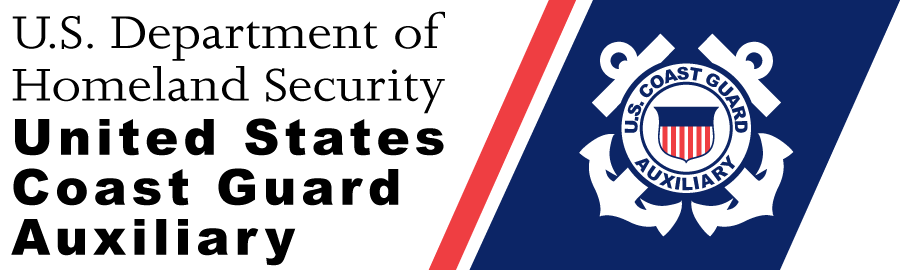 National Response DirectorateSurface Operations Workshop
2020
Welcome
What this workshop provides:

Policy Review
Safety Enhancements 
It is NOT a replacement for TCT

DO NOT ALTER this presentation
– But you can add local information to the end
2
2020 Surface Operations Workshop  Response Directorate
Ground Rules
This Workshop should be Interactive, NOT
all lecture
Ask Questions
Answer questions
Share experiences (keep between the buoys)
Share Insights

Participate     Participate     Participate
3
2020 Surface Operations Workshop  Response Directorate
Risk Management (RM)
Coast Guard (including Auxiliary) operations are inherently complex, dynamic, potentially dangerous, and, by nature, involve the acceptance of some level of risk

Risk MUST be continuously evaluated throughout every mission not just at the initial briefing

Mission plans and risk profile should be reported to OIA
4
2020 Surface Operations Workshop  Response Directorate
Risk Management As A Way Of Life
We Continually Make Decisions Based on How Much Risk We Are Willing To Accept
Personal
Auxiliary

By Increasing Our Understanding Of Risk Management – We Will Increase Our Performance and Safety
5
2020 Surface Operations Workshop  Response Directorate
[Speaker Notes: Risk must always be evaluated against the mission objectives.  No Mission is so important that it supersedes any risk associated with accomplishing the mission.

Do not hesitate to cancel the mission or adjust mission objectives if the risk level grows to high.  This (Risk assessment) is your responsibility to the mission just as much as accomplishing the mission itself.

Note to Instructor.  On the  “Marijuana is not legal for use under federal law”  bullet there  will be NO additional discussion or clarification]
Risk Management
Risk Management is more than filling out a form or a process.

It is a mindset and awareness of risk and reward that can be used not only in your Auxiliary life but in everything that we do in our personal lives. 

It is a Safety Culture!
6
2020 Surface Operations Workshop  Response Directorate
What is Risk Management
A continuous, systematic process of identifying and controlling risk in all activities according to a set of pre-conceived parameters by applying appropriate management policies and procedures.  

This process includes detecting hazards, assessing risk, and implementing and monitoring risk controls to support effective, risk-based decision-making.
7
2020 Surface Operations Workshop  Response Directorate
[Speaker Notes: Risk Management is an ongoing, dynamic process. All members have responsibility to look out for one another and constantly evaluate risk vs benefit in all operations.]
Risk Management As A Way Of Life
We Take Steps To Mitigate The Risks
Ask for Help
Modify Our Plans
Reassess continuously 
Change Our Start Time
Change Our Route
Change Our Crew
Check Our Equipment (be proficient, not just aware)
8
2020 Surface Operations Workshop  Response Directorate
[Speaker Notes: You can never eliminate all risk, but you can always take stops to reduce risk.]
Major Changes to RM
The Risk Management Instruction (COMDTINST 3500.3A)

Updates the RM process from 7 steps to the new 5 step process
Reintroduces the PEACE and STAAR models
Introduces the Risk Assessment Matrix (RAM)
Requires the use of GAR 2.0
9
2020 Surface Operations Workshop  Response Directorate
PEACE Model
New GAR tool uses PEACE and scores the risk 
Low –Medium - High
Planning
Event
Assets - Crew
Assets - Boat/Resources
Communications/Supervision
Environment
2020 Surface Operations Workshop  Response Directorate
10
[Speaker Notes: No more numbers.]
STAAR Model
Spread out – Disperse the risk by increasing time between events or using additional assets
Transfer – If possible, locate a better suited asset to conduct the mission
Avoid – Wait for risk to subside (daylight?)
Accept – Benefit should outweigh Risk
Reduce – Use PPE, additional training or rest, stress reduction
11
2020 Surface Operations Workshop  Response Directorate
GAR 2.0 MATRIX
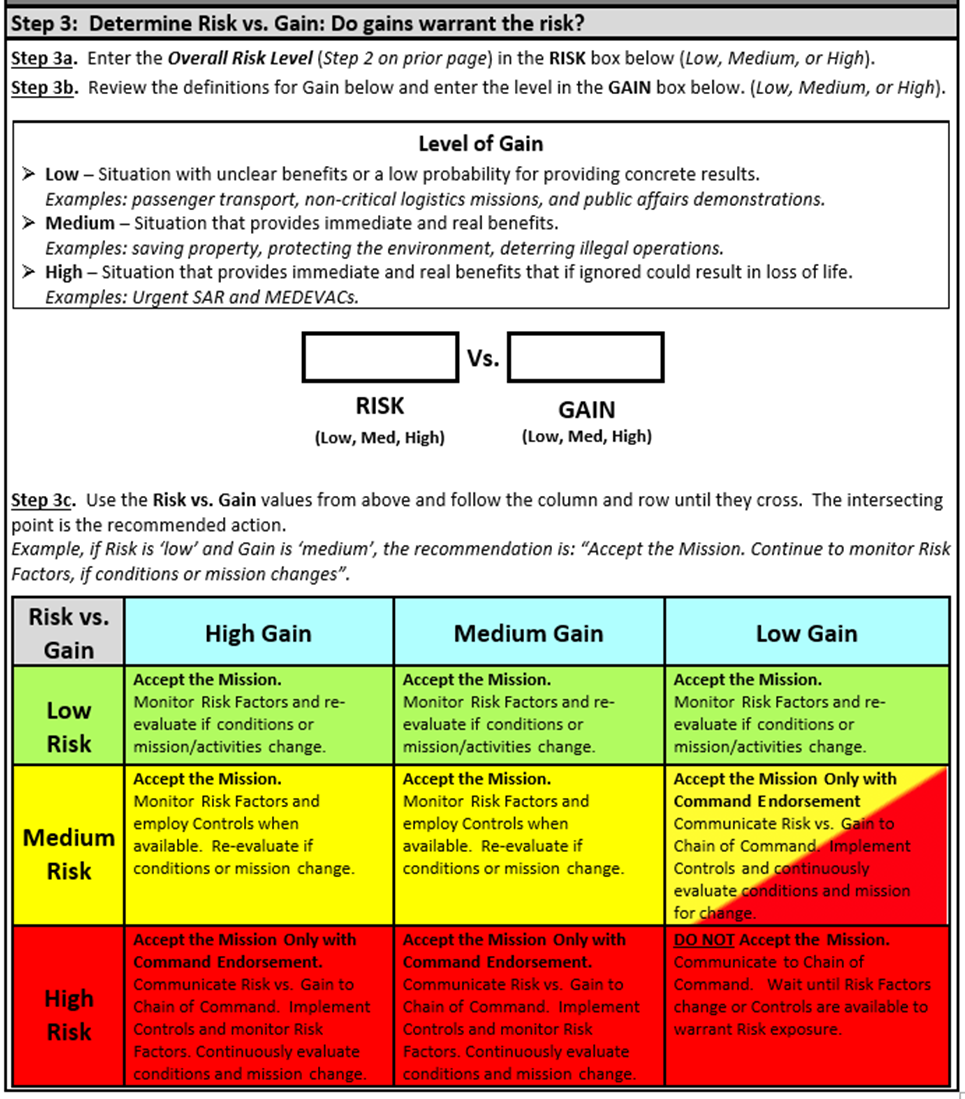 12
2020 Surface Operations Workshop  Response Directorate
[Speaker Notes: The Coast Guard has three main versions of the Risk Assessment (GAR) form; Aviation, Ashore, and Afloat. The “Afloat” version is for large cutters, the “Ashore” version is for shore based units including small boats. Our surface crews can use either the afloat or ashore versions (the wording is the same).]
What You Need to Do in Surface Operations
Complete the online “Introduction to Risk Management” training course 100202 (one time)
Attend “Annual Risk Management TCT Refresher”
The training shall be delivered by certified facilitators
New qualifications for Auxiliary TCT facilitator qualifications provided on BSX Policy Letter 19-03  (03 July 2019) 
Auxiliary facilitators (TCTAUX) should make annual TCT Refreshers more available
2020 Surface Operations Workshop  Response Directorate
13
[Speaker Notes: An Auxiliarist must be approved through the Auxiliary chain of leadership. The DIRAUX is the sole authority for certification of Auxiliary TCT Facilitators.
Nominees will be selected based on proven performance, the ability to facilitate group discussions/foster open communications, and excellent grooming/uniform standards.
Nominees must also meet the following training requirements:    (1) Complete the Introduction to Risk Management course (100202)
    (2) Complete the TCT Refresher as a student    (3) Certify as an Instructor (IT)
    (4) Possess at least 3 years of relevant Auxiliary and/or professional experience.
Examples of relevant experience are: Surface Operations, Aviation, and Marine Safety qualifications, licensed mariners, professional experience in emergency services, safety/risk management, professional education, or military service. Forward any questions regarding relevant experience to the DIRAUX for consideration.]
Mission Risk
Everyone on board should evaluate the risks
Do we have the right facility for the mission?
Is the weather within safety limits now and expected throughout the mission?
Do we have the correct mix of crew/experience for the mission?
Do we clearly understand our tasking?
Am I ready/capable for this mission?
Is the rest of the crew ready and capable for the mission?
14
2020 Surface Operations Workshop  Response Directorate
[Speaker Notes: Remind everyone that anyone on the crew (or passengers) can cancel the mission at any time if they determine the risk outweighs the gain. It is not a group decision/majority rules situation.   Everyone on board must continually assess their own physical condition as well and that of their fellow crew members.]
I’M SAFE
Are you fit for your mission?
I   = 		Illness - Do I have an illness or symptoms of illness?
M = 	Medication - Am I taking prescription or over-counter drugs?
S  =	Stress - Am I under psychological pressure from the  job? Worried
          about financial matters, health problems or family discord?
A  = 	Alcohol - Have I been drinking within eight hours?  Within 24 		      hours?   Note: Marijuana is not legal for use under federal law
F  = 	Fatigue - Am I tired and not adequately rested?
E  = 	Eating - Am I adequately nourished?
15
2020 Surface Operations Workshop  Response Directorate
[Speaker Notes: Everyone on the mission should go through this I’m Safe list and answer these questions honestly.]
Training and Safety
Keys to Achieving Safety
Training / Crew Qualifications -Train for “Proficiency” not just enough to “qualify” or “re-qualify” 
Use your Risk Management Tools
PEACE, STAAR, GAR 2.0

Don’t just be a member of the “12 Hour Club”.
 Always strive to exceed minimum training hours
16
2020 Surface Operations Workshop  Response Directorate
[Speaker Notes: Consider every mission a training mission and learn from it.  The 12 hour club is when a member only does the minimum required hours. This will not make for a proficient member of the crew. Instructors are to STRONGLY encourage “Proficiency”]
Mishap Reporting
ALL mishaps must be reported to the Order Issuing Authority (OIA) immediately!
A Coast Guard mishap is defined as any unplanned, unexpected or undesirable event that causes injury, occupational illness, death, material loss or damage.
Additionally the Auxiliary requires any incident which causes a disruption or alteration of the mission reported.

This allows the mishap to become an education opportunity to be shared across the entire organization.
17
2020 Surface Operations Workshop  Response Directorate
[Speaker Notes: Per COMDTINST_M5100.47.pdf - a Mishap is “An unplanned, unexpected, or undesirable event or series of events resulting in death, injury, occupational illness, or damage to or loss of  materiel. “

Need to define MISHAP.   Anything causing an unplanned stop besides a comfort stop is potentially reportable.  Certainly any mechanical or maintenance issue, but people should use common sense in what they report.  Anything that you expect to be reimbursed for should definitely be reported. That being said, it is better to over report than under report.  Nobody will be criticized for reporting too much.  When in doubt report it.

Operations Policy Manual requires those with firsthand knowledge of a mishap to report it.  Let’s talk about that.

If you are confident that the principle parties are reporting to the organization, redundant reporting is not needed unless requested.

Why are they requesting that all mishaps; with or without injuries and even if there is no damage be reported?

Whenever a mishap occurs, even with no real damage or injury, is reported this information can be used to aid other members of potential risks and how this risk can be avoided.   

This information you provided can be used as a learning or teaching event that can help all of us to become safer.]
Mishap Reporting
Mishap report does not equal punishment
However this does not apply for reckless or foolhardy actions
Incidents occur
Not reporting a mishap MAY lead to punitive action

All Districts must report summaries (no names) of damage & injury type mishaps to:

Roy Savoca, DIR-Rd   email:  roy@savoca.us
2020 Surface Operations Workshop  Response Directorate
Coxswain Responsibilities Review
Obtain orders from OIA
Ensure currency:
Of Facility Inspection
Of Crew certifications
Responsible for ENTIRE crew
From pre-mission brief to debrief
Ensuring each member knows their role AND
is capable of filling that role
19
2020 Surface Operations Workshop  Response Directorate
Coxswain Responsibilities
Designate primary lookout(s)
Exercise DIRECT supervision when facility is being operated by crewmember
Ensure that helmsman NOT leave the helm station
Ensure kill switches are used (when applicable)
20
2020 Surface Operations Workshop  Response Directorate
[Speaker Notes: Crew fatigue is critical to the GAR score and cause to shorten or cancel the patrol entirely. The Coxswain should always endeavor to stay at or near the helm in order to be alert and in good position to respond to issues unless relieved by a competent crew member.  Common sense applies when it is advisable for the Coxswain to change his/her position (e.g. head calls).

Maintaining a proper lookout is not only required for safe operations it is the law per the Navigation Rules.  Do not just ASSUME everyone will pay attention and lookout for dangers]
Coxswain Responsibilities
Ensure all crew members are capable of performing the mission
Ensure crew follows fatigue standards in Aux Ops Policy Manual
Ensure all crew are equipped with required PPE and are proficient in its use
Ensure PPE maintained in accordance with Maintenance Procedure Cards
21
2020 Surface Operations Workshop  Response Directorate
Quote from Ops Policy Manual …
Each Auxiliarist is charged with an ongoing responsibility to use good judgment and common sense when evaluating their continuing ability to carry out their assignments. Each individual’s responsibility to exercise sound judgment requires each operator or crewmember, prior to departing on an ordered mission, to evaluate their own physical status and decline orders when unable to perform the required duties …  It is incumbent upon the member to self-enforce; however, this does not always occur.  It is critically important that the coxswain evaluate each crew member’s physical abilities prior to getting underway and this too does not always occur.
2020 Surface Operations Workshop  Response Directorate
22
[Speaker Notes: It’s important to note that in the operations policy manual we already have statements saying it is
EVERY crew person’s responsibility to evaluate their own physical condition. Additionally the Coxswain is responsibility evaluate the condition of the crew before (and During) the start of the mission.]
Quote from Ops Policy Manual …
It is the responsibility of each crew member to evaluate other crew members with regards to physical abilities to perform the tasks.
The Operations Policy Manual contains the following:
	In the event a crew member becomes aware of a physical or mental condition in one of the other crew members or in himself/herself, which may jeopardize the safety of the mission, said person has a responsibility for immediately bringing the condition to the attention of the coxswain, FC, and Director via the chain of leadership and the OIA.
23
2020 Surface Operations Workshop  Response Directorate
[Speaker Notes: It goes on to state EVERY crew member should be aware of the condition of fellow crew members

In reality isn’t this a tenet of our TCT program

We need to do everything we can ensure this happens]
Coxswain & Crew Responsibilities
Per the Ops Policy Manual, maintain awareness of physical limitations, i.e. vision & hearing acuity, in yourself and in others
First line of defense – Coxswain during pre-underway briefing
Second line of defense – crew continually observing each other during mission for physical limitations
Third line of defense – QE check rides but that only happens once every three years
24
2020 Surface Operations Workshop  Response Directorate
[Speaker Notes: Capable of performing the mission includes physical capabilities including vision and hearing acuity. Make the point that we are all to watch out for one another! The key is he crew, not the mission.]
Crew Responsibilities Review
Safety is paramount
If you see something, say something
Use your Risk Management Tools
Remember ORM (Operational Risk Management)
Ensure you are well rested prior to getting underway
25
2020 Surface Operations Workshop  Response Directorate
[Speaker Notes: ORM is all about a continuous review of changing conditions that may influence the “Risk” of a mission.]
Important Reminders
Mobile Devices
Use of Mobile Devices (phones, tablets) is PROHIBITED without permission from Coxswain (NEVER used by the helmsman)
Ref: BSX Policy Letter (19-05)
If necessary (and if Coxswain must use), come to dead stop to use mobile device

A Proper lookout must be maintained at all times
26
2020 Surface Operations Workshop  Response Directorate
[Speaker Notes: If a facility is manned by a Coxswain and one crew, the facility must come to a full stop before the use of a cell phone or mobile device.

Important - cell phones can never be used by the person at the helm even if at dead stop because they need to be able to immediately react. The Cox’n can never use a device while the vessel is moving as they need to maintain full situational awareness.]
Important Reminders
Radio Watch

All vessels equipped with a VHF marine radiotelephone must maintain a watch on channel 16 whenever the radio is not being used to communicate. See National SAR Manual (COMDTINST M16130.2F) chapter 2 / SAR Communications, Paragraph 2.5.6 Channel 16 Monitoring Requirements (page 2-29)

Do not simply monitor your ops channel (use dual watch, scan, or 2nd radio)
27
2020 Surface Operations Workshop  Response Directorate
[Speaker Notes: NAVRULES require all vessels to maintain a listening watch on VHF 16 (unless under positive VTS control) whenever they are not using (meaning “transmitting”) the radio. We recommend all facilities have two installed VHF radios with one kept on VHF 16 at all times and the other used for operational control. If you only have one then use Dual-Watch or scan when not actively talking on it.]
Important Reminders
Radio Communications

In all radio communications, we are to act as professionals

At no time shall we make reference to ethnicity, race, gender, sexual orientation or religious affiliations in radio transmissions 

This is a zero tolerance policy and must be strictly adhered to
28
2020 Surface Operations Workshop  Response Directorate
[Speaker Notes: Note: physical descriptions (race, gender, etc.) ARE acceptable in transmitting if you are working a SAR case and that information is pertinent to prosecuting the case and finding or assisting the boater.]
“Happen Upon” Policy Reminder
If you discover a vessel during routine patrol that requests assistance and that vessel has not been in contact with the Coast Guard or a private tow service:
You may render assistance including tow if capable
Notify the Operational Commander, identity the location and identity of the vessel and the intended towing destination
If vessel is in danger and you are unable to safely tow, you may endeavor to safely remove persons from the vessel until additional help can arrive on scene
29
2020 Surface Operations Workshop  Response Directorate
[Speaker Notes: You may tow if the vessel is in peril, or there are medical concerns.

You may not tow if a private salvor or towing company has been notified and is available in a reasonable timeframe in this case stand by until the salvor arrives.  “reasonable” time has not been clearly defined so check with your OIA.  Anything less than an hour would be considered “reasonable”

It must need assistance AND not have already contacted CG or a private tow service.  You should not try to pick up the tow to “save them money” and take away business from a commercial tower. 

You may pick up the tow to pull them to a safer location while they await the towing service.

You notify your Operational Commander of your intent to tow.  If they need you on a higher priority task they will tell you that (see notes on next slide)

You do not need to ASK permission to tow.]
“Happen Upon” Policy Reminder (Con’t)
Coxswain decides on whether or not to assist vessel based on consultation with crew and risk assessment

Inform your OIA of your intentions, not “ask for permission to tow”

The CG SMC or OIA may override your decision if warranted by an evaluation of the circumstances or if your facility is needed on a higher priority task
30
2020 Surface Operations Workshop  Response Directorate
[Speaker Notes: If the boater called for help you may also pickup a tow in some instances if a commercial tower is not available in a “Reasonable” amount of time.
From the CG Addendum 4.1.6.3.f

When specific alternate assistance is not requested or available, mariners will be informed that a broadcast can be made to determine if someone in the area can come to their assistance. 

Coast Guard resources or Auxiliary vessels may also be directed to respond if no alternate responder can do so within a reasonable period of elapsed time. Factors governing the elapse of a reasonable period of time for assistance to arrive on scene are discussed below, but such a period should not normally exceed one hour from first awareness of the case.]
Assistance to Auxiliary Facilities
Coast Guard resources or Auxiliary facilities may be used to help Auxiliary facilities in need of assistance at any time

An Auxiliary Facility is defined as an Operational Facility having a current accepted offer of use whether under orders or not

It is NOT just any boat owned by an Auxiliary member
31
2020 Surface Operations Workshop  Response Directorate
Safety is ALWAYS Priority 1
Remember safety of the crew, the public, and the vessel are more important than the mission
PLB (Personal Locator Beacon)
Have it on your person at all times when underway
Check the battery expiration date and perform required monthly test per MPC
Keep it registered with NOAA (every 2 years)
As of 1 June 2016, all crew and coxswain on board must have/wear a PLB
HAZMAT
Steer well clear of ANY HAZMAT situation unless you have a certified HAZMAT responder on your crew
32
2020 Surface Operations Workshop  Response Directorate
[Speaker Notes: Please emphasize that safety is the top priority, and if the environment or other factors increase the risk…the GAR must be reviewed to determine what should be done to reduce the risk to an appropriate level. This includes aborting the mission if necessary.

*** All on board must be trained, equipped, and certified to handle Hazmat situations before you respond to this type of incident.]
Provide SAR Response
Do only what you & your facility/crew are capable of.
Safety of your Crew Always Comes First

Operate at safe speed for the sea conditions and local environment

Observe all NO WAKE zones – set the example for all other boaters
33
2020 Surface Operations Workshop  Response Directorate
AOM Reminders
Patrol orders are good for a 24 hour period from the first itinerary entry

Request multiple orders for multiple days – do not  combine

Time in the itinerary must be consecutive with no gaps.  One category ends at 1200, the next begins at 1200, Not  1201 or later
AOM Reminders (Con’t)
Mission Code 01D – Operational Standby, used for time when you are not underway but available such as:
Prior to getting underway, crew prepping for mission
When moored for meals, breaks, logistics stops
Debriefing and cleaning up after a mission

Important since hours accumulated in 01D are included in calculating “crew fatigue parameters”
35
2020 Surface Operations Workshop  Response Directorate
[Speaker Notes: Discuss the dangers of “crew fatigue”.]
AOM Reminders (Con’t)
Training missions (22A) do not require a QE to be on-board
If on a QE check ride, use 22A and list the QE as required by your district and note in comments box the QE’s name and actual time doing QE activity
If a mid-patrol crew change, list all crew members and note times for each in the comments box. The coxswain and/or facility cannot be changed
The IS officer will adjust the entries in AUXDATA
36
2020 Surface Operations Workshop  Response Directorate
AOM Reminders (Con’t)
Mission code 23A – SAR Standby	
Use only when specifically assigned by OIA to assume dedicated SAR standby or actual SAR mission
Qualified crew must be in immediate vicinity of facility and in prescribed uniform.
Examples: prolonged searches where Active Duty (AD) crews may exceed fatigue standards, AD assets not available, busy/holiday weekends
37
2020 Surface Operations Workshop  Response Directorate
AOM Reminders (Con’t)
When requesting orders, always check the last
Facility Inspection Date
If the patrol date will be 1 year + 45 days from the last inspection, a new offer for use must be submitted before the patrol. AOM will not allow order completion with an out of date inspection
If the date you try to complete orders is over 1 year + 45 days from the last inspection, AOM will not allow completion of the orders, even if the patrol date was within the 1 year + 45 days
38
2020 Surface Operations Workshop  Response Directorate
AOM Reminders (Con’t)
Meals are not automatically checked off - must be selected manually for each member
Select only the meals that were actually consumed during the underway portion of the patrol, not before and after
FINCEN does not pay for water, soda, snacks, etc.
If you receive fuel or meals at no cost from the Coast Guard, check “Government Provided” box
39
2020 Surface Operations Workshop  Response Directorate
AOM Reminders (Con’t)
Do not claim engine oil; it is included in your SAMA payment
Fuel additives are 2-cycle oil, ethanol mitigation, injection cleaner, stabilizers, octane enhancer, etc.
Include receipts as required. CG policy is $75; Districts may require receipts at a lower amount to include any and all claimed expenses
Per the Operations Policy Manual, patrol orders must be submitted within 30 days after completion of the patrol
40
2020 Surface Operations Workshop  Response Directorate
Subsistence Payment Reminders
Subsistence (meal) payments go to the Owner or Operator as selected on the order request
The member receiving the subsistence payment is obligated to either
Turn the payment over to each crew member or
Provide a meal(s) to each crew member commensurate with at least the subsistence amount paid
Subsistence payments are not to be kept by the owner or operator or put in a boat maintenance fund. This is what SAMA is for
41
2020 Surface Operations Workshop  Response Directorate
New AUXDATA
New AUXDATA / AOM System

The functions of AOM will be incorporated into the new AUXDATA system

There will no longer be two separate systems

Patrol orders will be managed in the new AUXDATA system when it comes on line.
42
2020 Surface Operations Workshop  Response Directorate
Additional Reminders
Any other special requirements from your local DIRAUX?

How about your OIA?
43
2020 Surface Operations Workshop  Response Directorate
AUXSCOUT
Auxiliary-Sea Scout Youth Development Program

When involved with Sea Scouts, observe ALL provisions of the SOP published 
   01 November 2019
44
2020 Surface Operations Workshop  Response Directorate
[Speaker Notes: The Auxiliary and the Sea Scouts identified significantly beneficial prospects of enhancing their partnership including improved Sea Scout training opportunities, enriched Coast Guard and Auxiliary recruiting, and better overall promotion of recreational boating safety among our Nation’s boating public. 

There are  specific requirements when working with Sea Scouts that need to be followed,  
	Consent Forms
	Required training specified training as defined in the SOP
	Limitations in participation in SAR activities
	Qualifications open to sea scouts 
Refer to the SOP published 1 November 2019 for  requirements and details]
Bravo Zulu!
Great Job!
Thank you for your participation in the 2020
Surface Operations Workshop.
Please share your thoughts and feedback about this  workshop with us.
Send your comments to:
Division Chief, Operations Projects and Educational  Outreach 	Bruce.Pugh@cgauxnet.us
Bruce Pugh, DVC-RE
Rick Saunders, DIR-R 
Roy Savoca, DIR-Rd
45
2020 Surface Operations Workshop  Response Directorate
[Speaker Notes: V2.1FinalO]